Εισαγωγικά ....
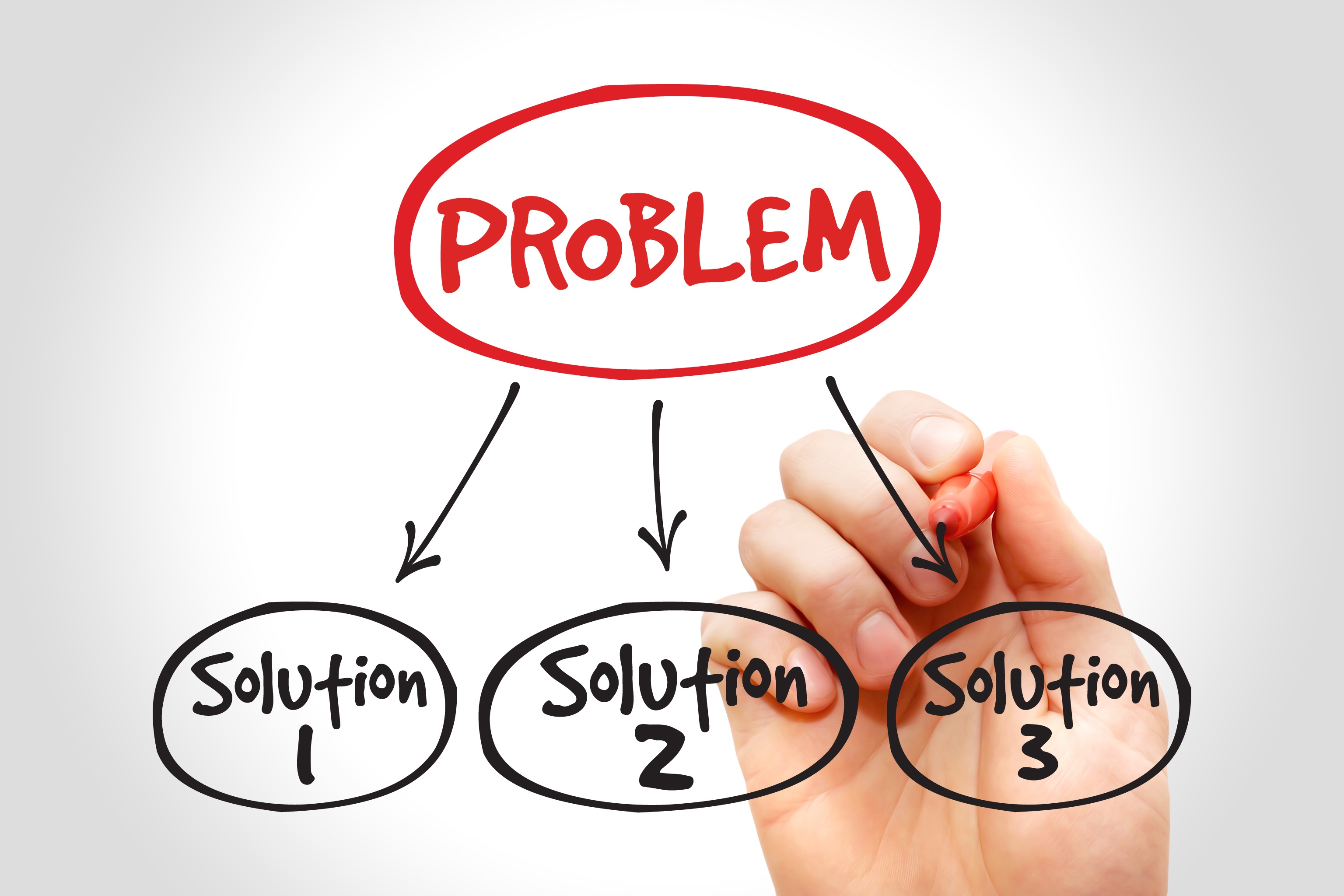 Χρησιμοποιείται όταν κατά την εκτέλεση ενός αλγορίθμου/ προγράμματος χρειάζεται να ληφθούν κάποιες αποφάσεις με βάση κάποια δεδομένα κριτήρια....
Περιλαμβάνει:
Το έλεγχο κάποιας κατάστασης (συνθήκης), η οποία μπορεί να έχει δύο τιμές (Αληθής ή Ψευδής)
Την εκτέλεση ή όχι της εντολής ή των εντολών, με βάση την τιμή της συνθήκης.
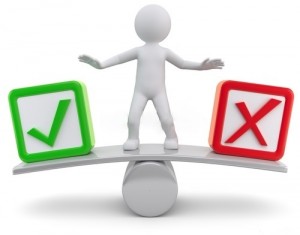 Είδη Δομών Επιλογής
Διακρίνονται στις ακόλουθες μορφές:
Απλή δομή επιλογής
Σύνθετη δομή επιλογής
Πολλαπλή επιλογή
Εμφωλευμένες δομές επιλογής
Απλή Επιλογή
Διάγραμμα Ροής
Σύνταξη:
	Αν <Συνθήκη> τότε
		Εντολή ή Εντολές
	Τέλος_αν

Λειτουργία:
Αν ισχύει η Συνθήκη (δηλ. αν είναι αληθής), τότε μόνο εκτελούνται οι εντολές ή η εντολή μεταξύ τότε και Τέλος_αν.
Αν δεν ισχύει η Συνθήκη (δηλ. αν είναι ψευδής), τότε ο αλγόριθμος συνεχίζει να εκτελείται με την εντολή που ακολουθεί το Τέλος_αν.
Ο αλγόριθμος συνεχίζει να εκτελείται με την εντολή που ακολουθεί το Τέλος_αν.
Απλή Επιλογή - Παράδειγμα
Πρόταση: Αν είμαι άρρωστος, θα πάω στον γιατρό.

	Αν <άρρωστος> τότε
	Πάω_γιατρό
Τέλος_αν
Απλή Επιλογή - Κατανόηση
Δίνεται το παρακάτω τμήμα αλγορίθμου. Τι θα εμφανιστεί;

b         4
a         1
	Αν  b<5 και a>b  τότε
	Εμφάνισε “ΕΛΛΑΔΑ”
Τέλος_αν
	Αν  b>0 ή a>b  τότε
	Εμφάνισε “ΑΓΓΛΙΑ”
Τέλος_αν
1η συνθήκη: 4 < 5 και 1 > 4	    Α και Ψ	   Ψ
2η συνθήκη: 4 > 0 ή 1 > 4	       Α ή Ψ  	   Ψ
Άρα θα εμφανιστεί ΑΓΓΛΙΑ
Σύνθετη Επιλογή
Διάγραμμα Ροής
Σύνταξη:
	Αν <Συνθήκη> τότε
		Εντολές1
	αλλιώς
	 	Εντολές2
	Τέλος_αν

Λειτουργία:
Αν ισχύει η Συνθήκη (δηλ.  αν είναι αληθής), τότε εκτελούνται οι εντολές μεταξύ τότε και αλλιώς.
Αν δεν ισχύει η Συνθήκη (δηλ. αν είναι ψευδής), τότε εκτελούνται οι εντολές μεταξύ αλλιώς και Τέλος_αν.
Ο αλγόριθμος συνεχίζει να εκτελείται με την εντολή που ακολουθεί το Τέλος_αν.
Σύνθετη Επιλογή - Παράδειγμα
Πρόταση: Αν βρέχει, θα πάρω την ομπρέλα, αλλιώς θα πάρω τα γυαλιά ηλίου.

	Αν <Βρέχει> τότε
	Πάρω_ομπρέλα
αλλιώς
	Πάρω_γυαλιά
Τέλος_αν
Σύνθετη Επιλογή - Κατανόηση
Δίνεται το παρακάτω τμήμα αλγορίθμου. Να εκτελεστεί για Χ=5.

1. Διάβασε Χ
2. Β     2*Χ      
3. Αν Β<=Χ τότε
4. 		B      (X+1)div2+4 
5. αλλιώς
6. 		Β       Β div 2
7. Τέλος_αν
8. B      X+3*B
1
5
2
10
3
Ψευδής
6
5
8
20
Πολλαπλή Επιλογή
Σύνταξη:
	Αν  <Συνθήκη1> τότε
		Εντολές1
	αλλιώς_αν <Συνθήκη2> τότε
		Εντολές2
		…
	αλλιώς_αν <ΣυνθήκηΝ> τότε
		ΕντολέςΝ
	αλλιώς
		Εντολές
	Τέλος_αν

Λειτουργία:
Σε περίπτωση που ισχύει η Συνθήκη1, εκτελείται το τμήμα του δικού της τότε. Διαφορετικά (αν δεν ισχύει) ελέγχεται η επόμενη συνθήκη (που βρίσκεται στο αλλιώς_αν), κοκ. Αν καμία συνθήκη δεν είναι αληθής εκτελούνται οι εντολές στο τελευταίο τμήμα αλλιώς.
Ο αλγόριθμος συνεχίζει να εκτελείται με την εντολή που ακολουθεί το Τέλος_αν.
Χρησιμοποιείται σε προβλήματα όπου μπορεί να ληφθούν διαφορετικές αποφάσεις ανάλογα με την τιμή μιας έκφρασης.
Διάγραμμα Ροής
Πολλαπλή Επιλογή - Παράδειγμα
Πρόταση: Αν βρέχει, θα πάρω την ομπρέλα, αλλιώς αν έχει ήλιο θα πάρω τα γυαλιά ηλίου, αλλιώς αν φυσάει θα πάρω ζακέτα, αλλιώς δεν θα πάρω τίποτα.
Αν  <Βρέχει> τότε
	Πάρω_Ομπρέλα
αλλιώς_αν <Έχει ήλιο> τότε
	Πάρω_Γυαλιά
	…
αλλιώς_αν <Φυσάει> τότε
	Πάρω_Ζακέτα
αλλιώς
	Τίποτα
Τέλος_αν
Πολλαπλή Επιλογή - Κατανόηση
Αλγόριθμος TV
Διάβασε κανάλι
Αν κανάλι= 1 τότε 
    Εμφάνισε "ΑΝΤ1»
αλλιώς_αν  κανάλι= 2 τότε 
    Εμφάνισε “ΣΚΑΙ”
αλλιώς_αν  κανάλι= 3 τότε 
    Εμφάνισε “ALPHA”
αλλιώς
    Εμφάνισε “Δεν υπάρχει τέτοιο κανάλι”
Τέλος_αν
Τέλος TV
τότε
τότε
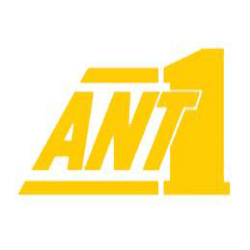 Για κανάλι=1:
	1η συνθήκη (Α)
Για κανάλι=2:
   1η συνθήκη (Ψ)                     2η συνθήκη (Α)
αλλιώς_αν
Για κανάλι=3:
   1η συνθήκη (Ψ)                      2η συνθήκη (Ψ) 
    
    3η συνθήκη (Α)
αλλιώς_αν
αλλιώς_αν
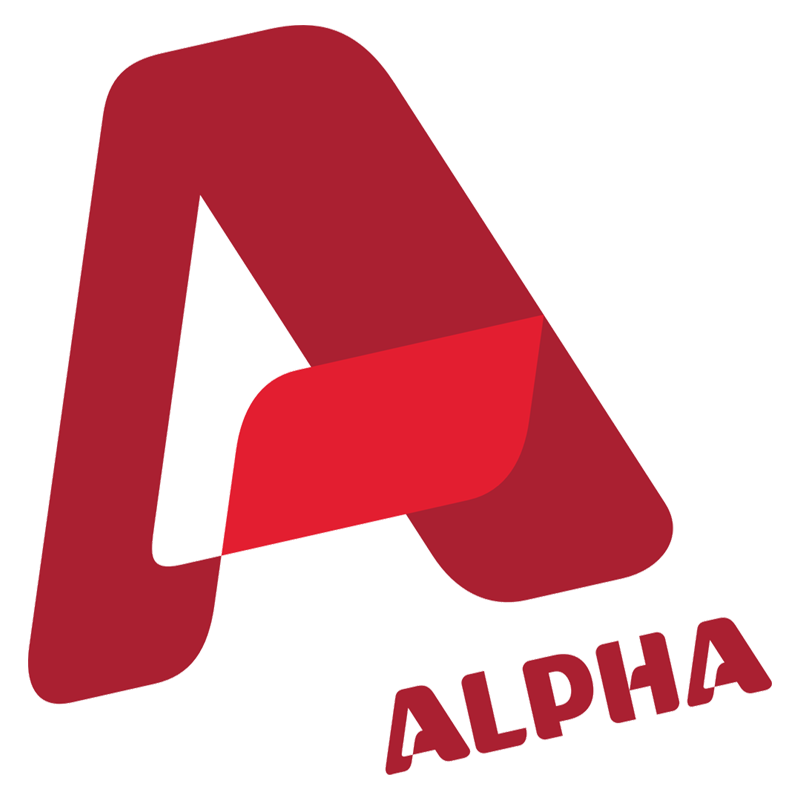 τότε
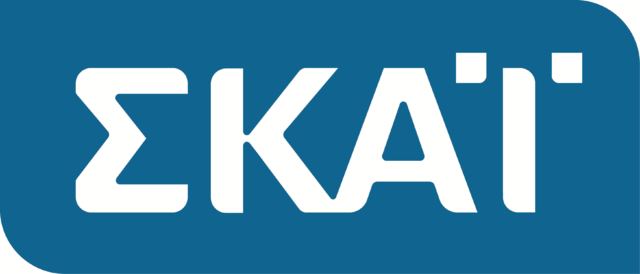 Για κανάλι=5:
   1η συνθήκη (Ψ)                     2η συνθήκη (Ψ) 
    
    3η συνθήκη (Ψ)                                          				        Δεν υπάρχει 
												       τέτοιο κανάλι
αλλιώς_αν
αλλιώς_αν
αλλιώς
Εμφωλευμένες ΑΝ
Χρησιμοποιείται όταν μια εντολή Αν...τότε εκτελείται μετά τον έλεγχο μιας άλλης Αν...τότε.
Σύνταξη:
	Αν <Συνθήκη1> τότε
		Εντολές1
		Αν <Συνθήκη2> τότε
			Εντολές2
		αλλιώς
			Εντολές3
		Τέλος_αν
	αλλιώς
		Αν <Συνθήκη3> τότε
			Εντολές4
		Τέλος_αν
	Τέλος_αν
Διάγραμμα Ροής
Εμφωλευμένη Επιλογή – Παράδειγμα (1/2)
Δίνονται το ύψος (Υ) και το βάρος (Β) ενός άνδρα. Να εμφανίζεται μήνυμα ότι ο άνδρας είναι "ελαφρύς", αν το Β<80 κιλά, αλλιώς να εμφανίζεται μήνυμα “βαρύς”. Επίσης να εμφανίζεται "κοντός" αν το Υ<1.70, αλλιώς να εμφανίζεται "ψηλός".
Διάβασε Β, Υ
Αν Β< 80 τότε
	Αν Υ<1.70 τότε
		Εμφάνισε “ελαφρύς – κοντός”
	Αλλιώς
		Εμφάνισε “ελαφρύς – ψηλός”
	Τέλος_αν
αλλιώς 
	Αν Υ<1.70 τότε
		Εμφανισε “βαρύς – κοντός”
	αλλιώς
		Εμφάνισε “βαρύς – ψηλός”
	Τέλος_αν
Τέλος_αν
Εμφωλευμένη Επιλογή – Παράδειγμα (2/2)
Δίνονται το ύψος (Υ) και το βάρος (Β) ενός άνδρα. Να εμφανίζεται μήνυμα ότι ο άνδρας είναι "ελαφρύς", αν το Β<80 κιλά, αλλιώς να εμφανίζεται μήνυμα “βαρύς”. Επίσης να εμφανίζεται "κοντός" αν το Υ<1.70, αλλιώς να εμφανίζεται "ψηλός".
Διάβασε Β, Υ
Αν Β< 80 τότε
	Αν Υ<1.70 τότε
		Εμφάνισε “ελαφρύς – κοντός”
	Αλλιώς
		Εμφάνισε “ελαφρύς – ψηλός”
	Τέλος_αν
αλλιώς 
	Αν Υ<1.70 τότε
		Εμφανισε “βαρύς – κοντός”
	αλλιώς
		Εμφάνισε “βαρύς – ψηλός”
	Τέλος_αν
Τέλος_αν
Για Β=92 και Υ=1.80: 
	1η συνθήκη: 92 < 80          Ψ           (αλλιώς)
	2η συνθήκη: 1.80 < 1.70          Ψ         βαρύς - ψηλός
Για Β=68 και Υ=1.75: 
	1η συνθήκη: 68 < 80          A           (τότε)
	2η συνθήκη: 1.75 < 1.70          Ψ         ελαφρύς - ψηλός